R教學
Graph 1(繪圖1)


羅琪老師
Plotting繪圖
函數 plot(), points(), lines(), text(), mtext(), axis(), identify() 等形成一整套個畫圖、點、線、文字的工具
plot() 與相關函數
plot() 與相關函數
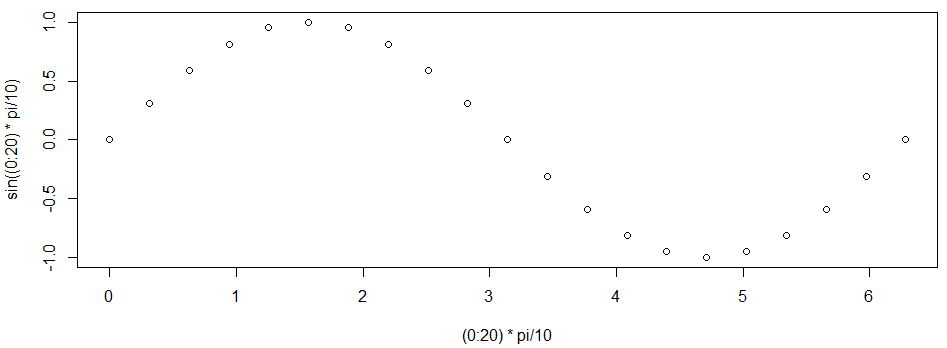 plot() 與相關函數
> plot((1:30)*0.92, sin((1:30)*0.92))
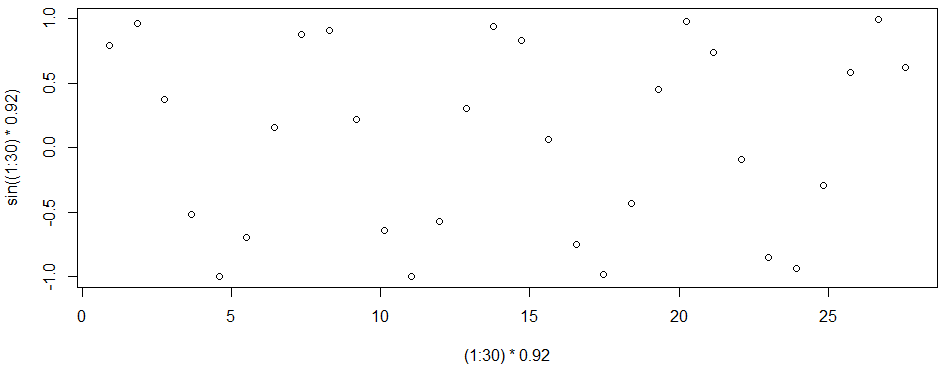 plot() 與相關函數
> plot((1:30)*0.92, sin((1:30)*0.92))
將圖縮扁一些, 形狀比較明顯
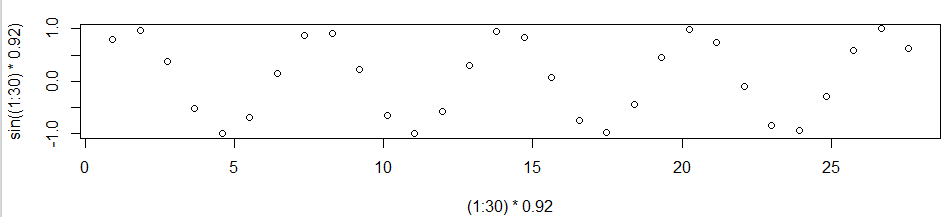 鬆緊帶的資料
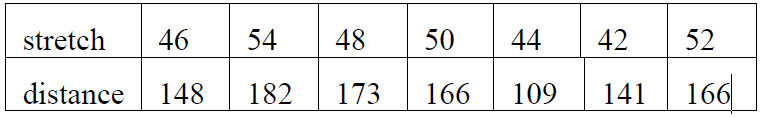 上面資料是鬆緊帶的資料
stretch-拉的長度
distance-彈出的距離

> elasticband  # R 知道去哪找到此data frame
> attach(elasticband)  # 使用elasticband
畫散佈圖
type沒寫, 就是type=p, 類型是點
> plot(distance ~ stretch)  # y是distance, x是stretch
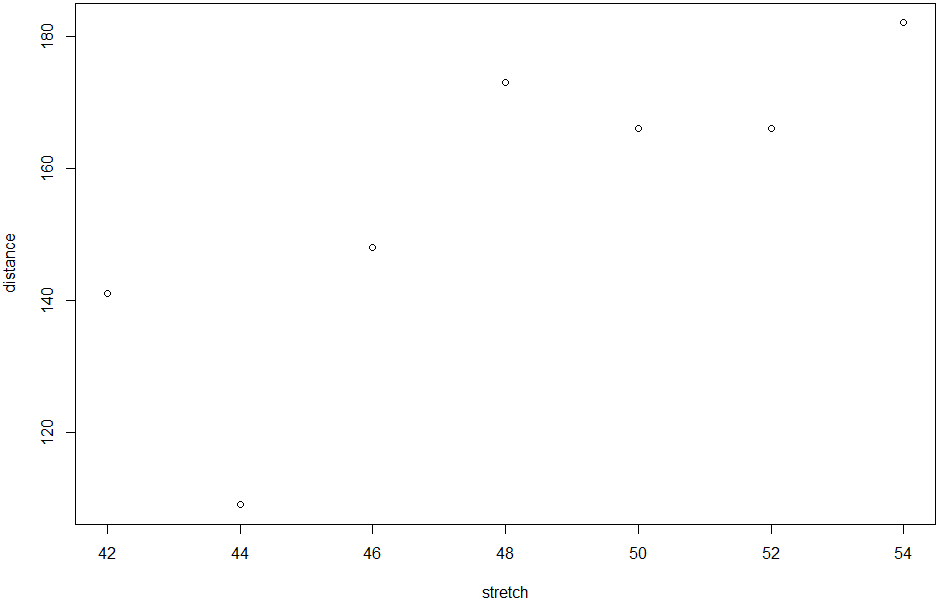 澳大利亞人口資料
讀入一個包含自1917-1997年不同時間澳大利亞各州和地區的總人口數等人口指數的檔案到R，然後使用此檔案來建立一個圖表。該檔案的資料如下：
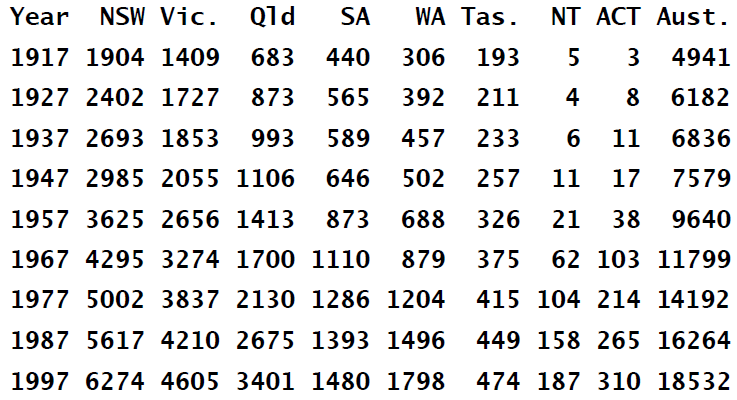 畫散佈圖
畫1917年至1997年間澳大利亞首都特區（ACT）的人口
> plot(ACT ~ Year, data=austpop)
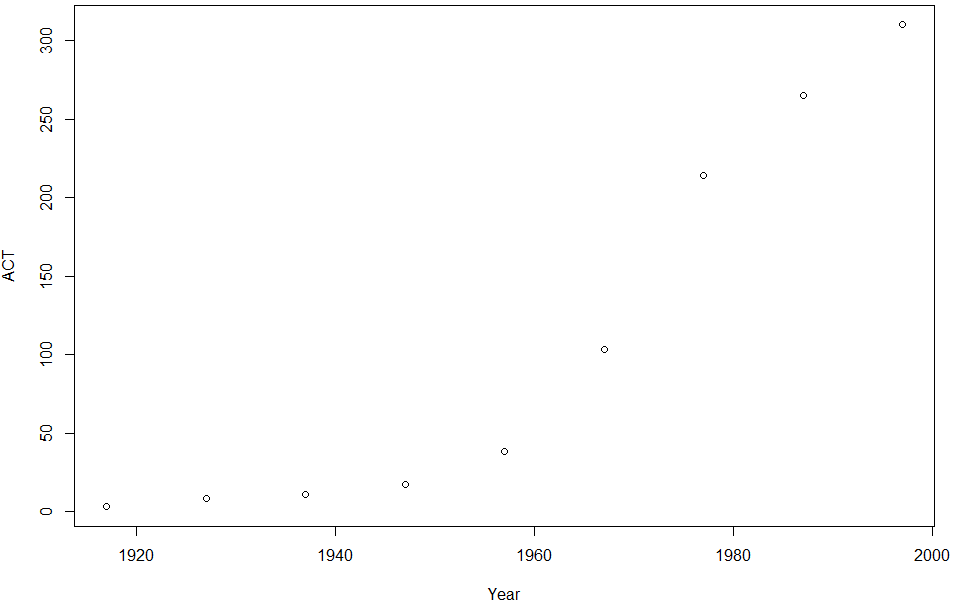 畫折線圖
畫1917年至1997年間澳大利亞首都特區（ACT）的人口
> plot(ACT ~ Year, data=austpop, type=“l”)  # 類型-line指線條
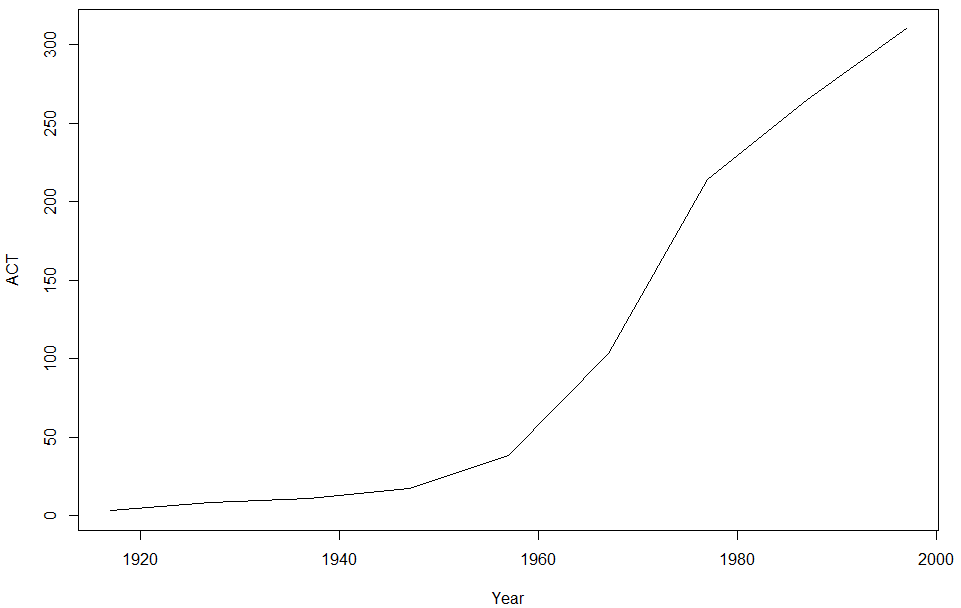 畫折線圖
畫1917年至1997年間澳大利亞首都特區（ACT）的人口
> plot(ACT ~ Year, data=austpop, type=“b”)  # 類型-both指線條與點都要
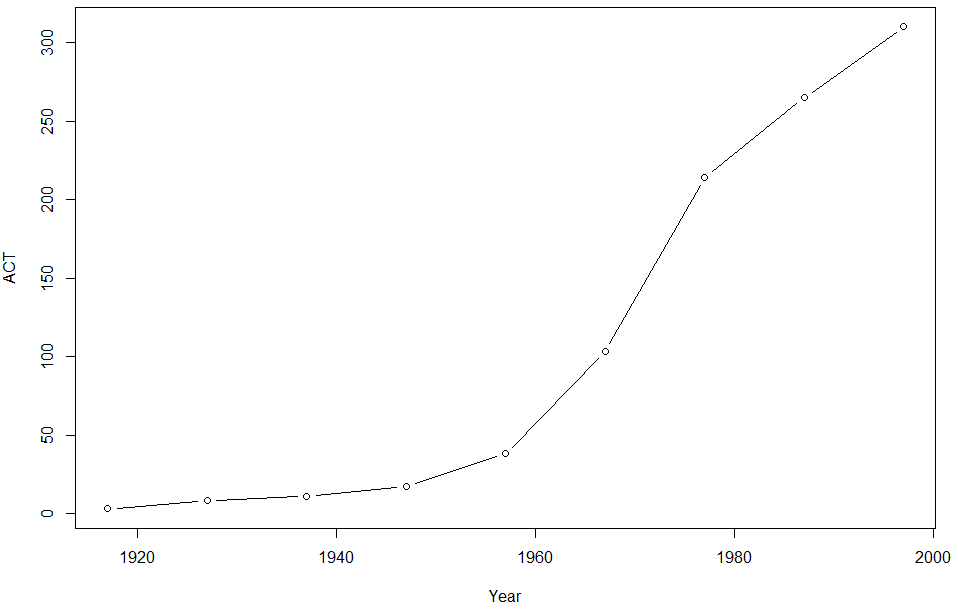 類型
“p” for points 點,
“l” for lines 線,
“b” for both 點與線都有但不重疊,
“c” for the lines part alone of “b” 與”b”相似但只畫線,
"o" for both ‘overplotted’點與線都有但重疊,
“h” for ‘histogram’ like (or ‘high-density’) vertical lines垂直線,
“s” for stair steps階梯先橫再上,
“S” for other steps階梯先上再橫,
“n” for no plotting不畫點.
畫折線圖
畫1917年至1997年間澳大利亞首都特區（ACT）的人口
> plot(ACT ~ Year, data=austpop, type=“c”)
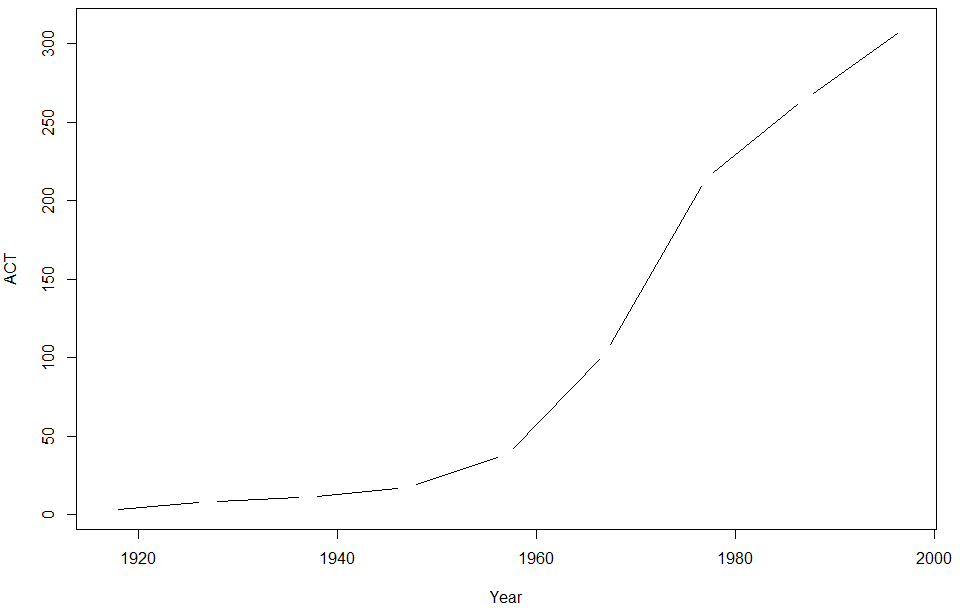 畫折線圖
畫1917年至1997年間澳大利亞首都特區（ACT）的人口
> plot(ACT ~ Year, data=austpop, type=“o”)
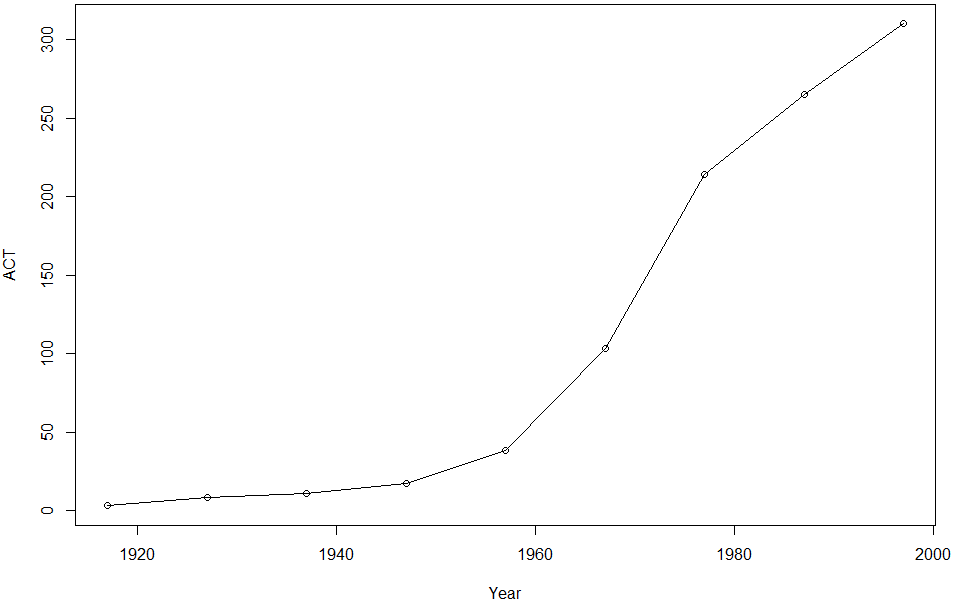 畫折線圖
畫1917年至1997年間澳大利亞首都特區（ACT）的人口
> plot(ACT ~ Year, data=austpop, type=“h”)
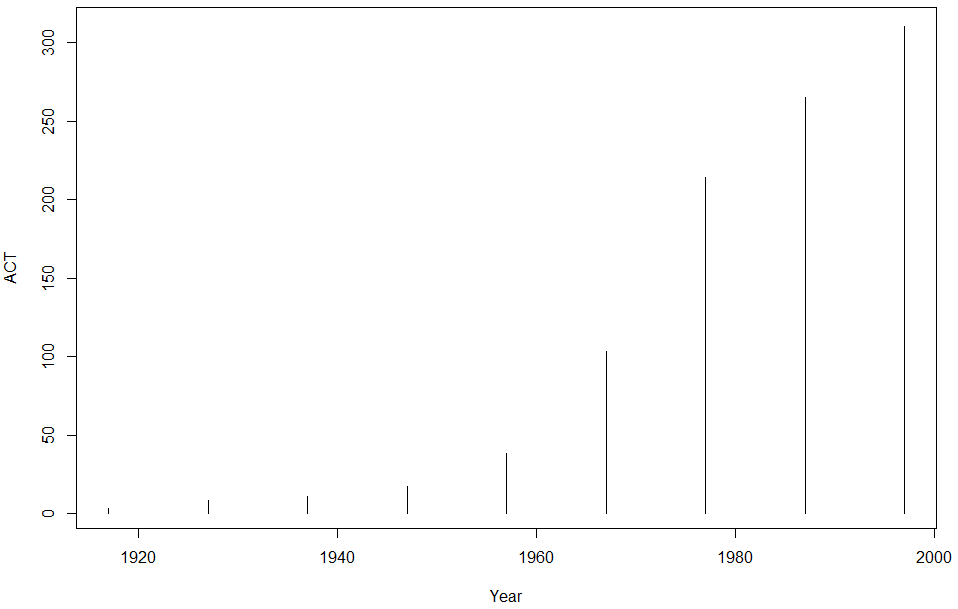 畫折線圖
畫1917年至1997年間澳大利亞首都特區（ACT）的人口
> plot(ACT ~ Year, data=austpop, type=“s”)
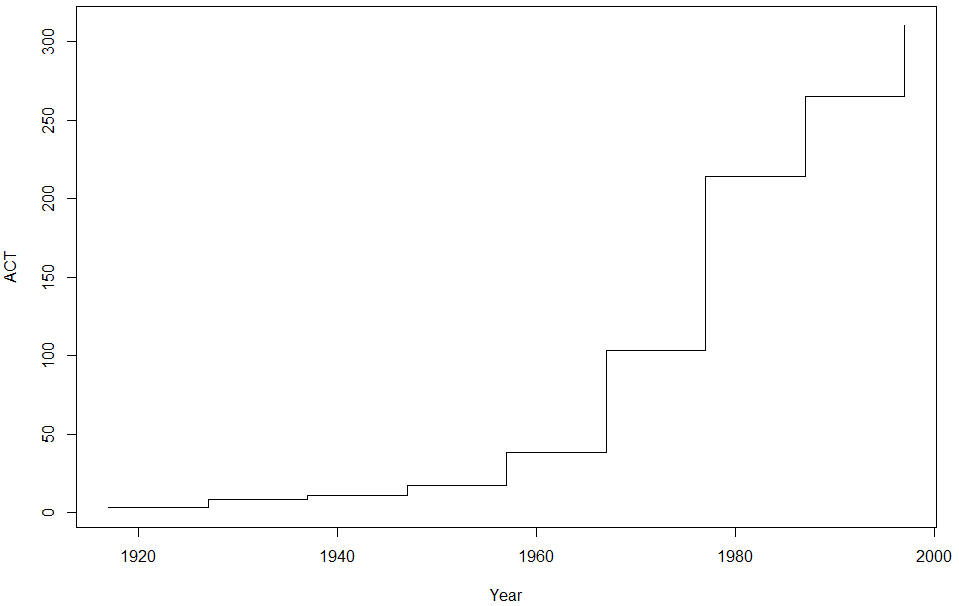 畫折線圖
畫1917年至1997年間澳大利亞首都特區（ACT）的人口
> plot(ACT ~ Year, data=austpop, type=“S”)
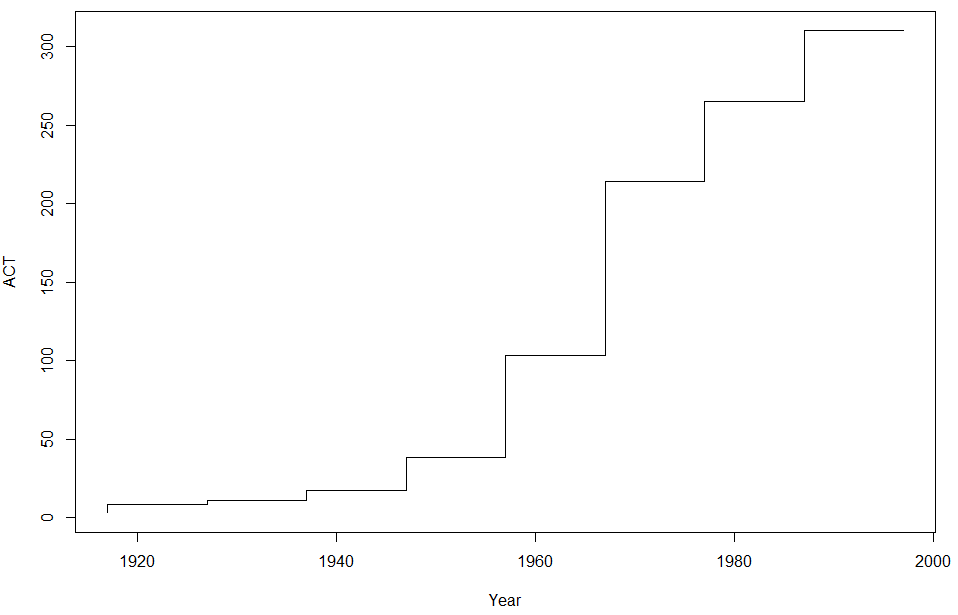 畫折線圖
畫1917年至1997年間澳大利亞首都特區（ACT）的人口
> plot(ACT ~ Year, data=austpop, type=“n”)  # 不畫點
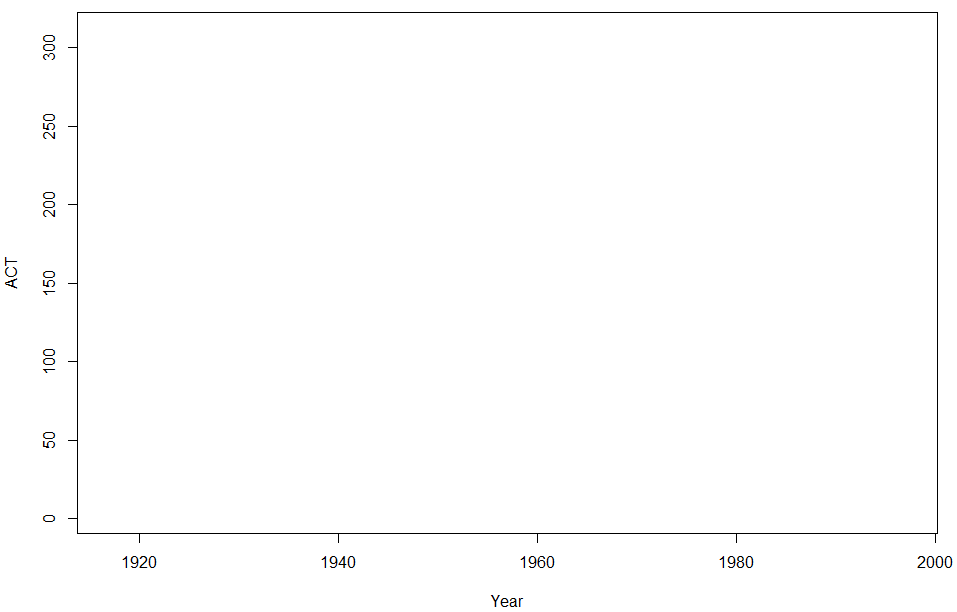 附加函數
points() 加點到圖上. 
lines() 加線到圖上. 
text() 加文字到圖上某位置.
mtext() 加文字到邊界. 
axis() 控制軸的刻度與標籤.
火箭推進燃料資料
Strength 切割力
Age年齡
> rocket<-read.csv(file="C:/RData/rocket.csv", header=T)
> head(rocket)
  observation strength   age
1           1      2158.70 15.50
2           2      1678.15 23.75
3           3       2316.00  8.00
4           4      2061.30 17.00
5           5       2207.50  5.50
6           6      1708.30 19.00
> names(rocket)  # 變數名稱
[1] "observation" "strength"    "age"        
> dim(rocket)  # 3個變數, 20個元素
[1] 20  3
畫散佈圖
> plot(rocket$age, rocket$strength) # make a scatter plot
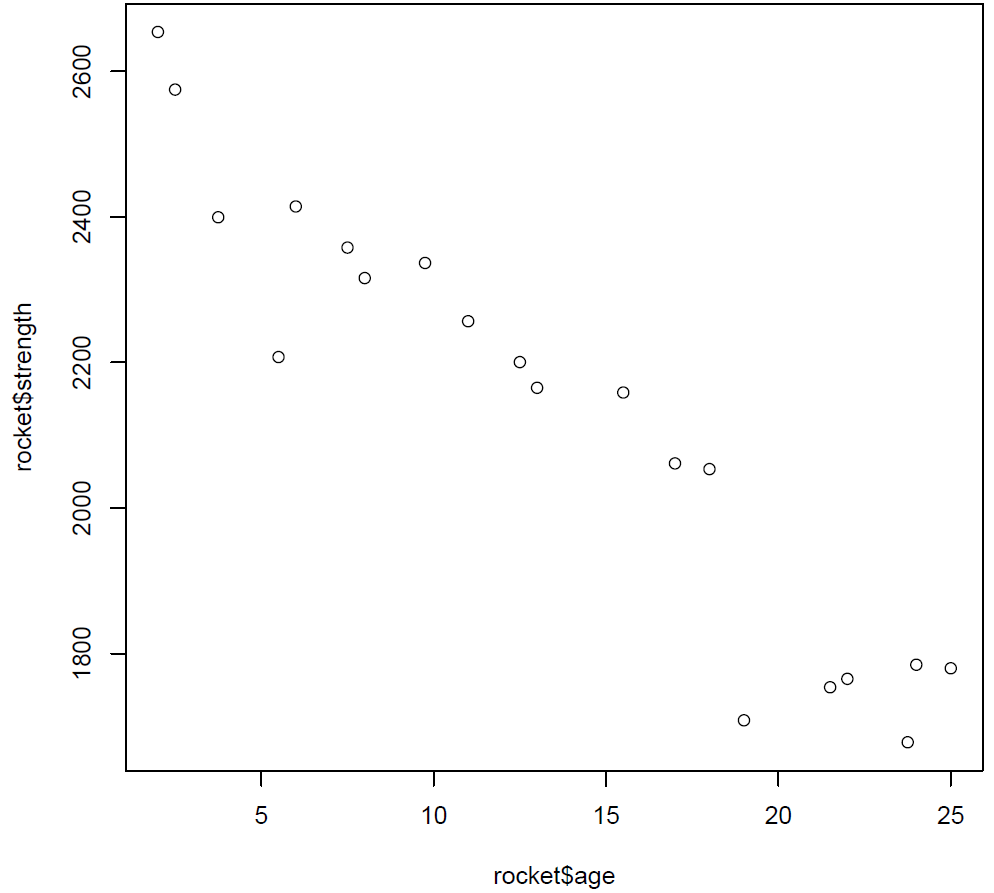 畫多個圖在同一頁
> attach(rocket)
> par(mfrow=c(2,2))  # 一頁配置2列2行共4個圖
> plot(age, strength) # 點是空心圈
> plot(age, strength, pch=16) 
   # pch 控制點的樣式, pch=16 點是實心圈
> plot(age, strength, pch=16, cex=2) 
   # cex 控制大小, cex=2 兩倍大
> plot(age, strength, pch=16, cex=2, col=2) 
   # col 控制顏色, col=2 是紅色
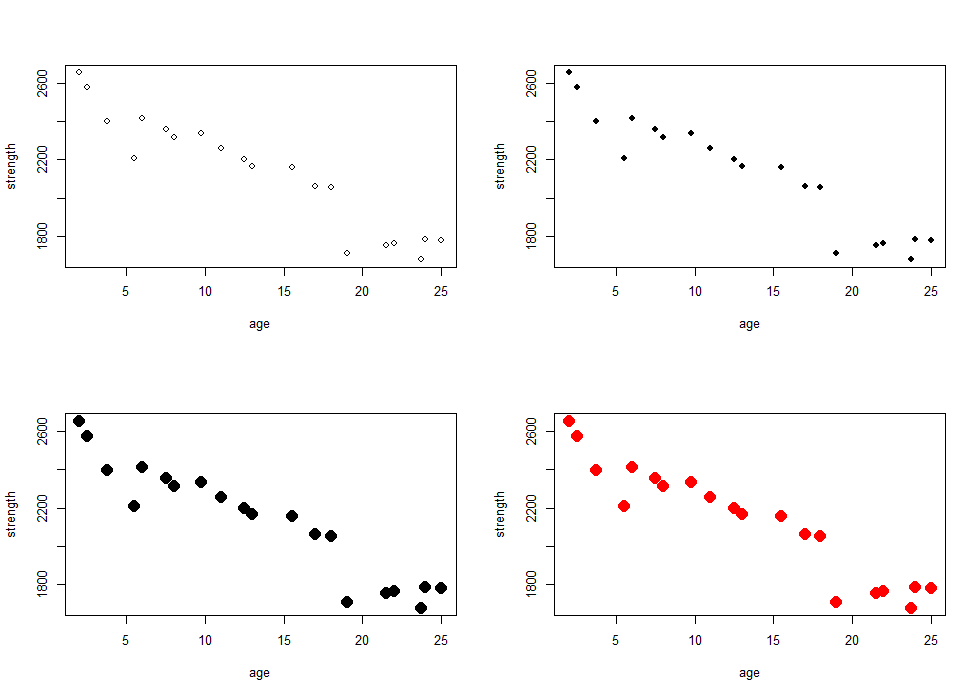 [1] 0.09615385 0.17857143 0.32258065 0.15625000 0.04608295
cex
cex 設定繪圖文字和符號相對於內設值應被放大的量

cex.axis 設定軸刻度值應被放大的量

cex.lab 設定x, y軸標籤應被放大的量

cex.main 設定主標題應被放大的量

cex.sub 設定子標題應被放大的量
[1] 0.09615385 0.17857143 0.32258065 0.15625000 0.04608295
cex
> par(mfrow=c(2,2))  # 一頁配置2列2行共4個圖
> plot(age, strength, pch=16, cex=2, cex.axis=1.5)
> plot(age, strength, pch=16, cex=2, cex.lab=1.5)
> plot(age, strength, pch=16, cex=2)
> title(main="Scatter plot", cex.main=1.5)
> plot(age, strength, pch=16, cex=2)
> title(main=“Scatter plot”, cex.main=1.5, sub=“rocket  
   data", cex.sub=1.3)
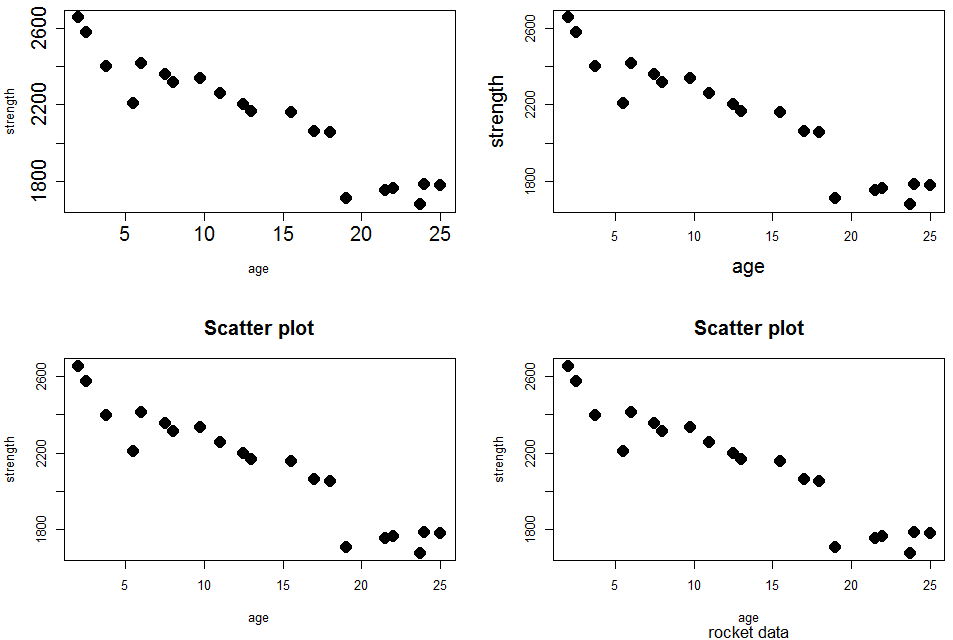 [1] 0.09615385 0.17857143 0.32258065 0.15625000 0.04608295
col
col 設定繪圖文字和符號的顏色(沒設時是黑色)
col=1黑, col=2紅, col=3綠, col=4深藍, col=5天藍, col=6玫瑰紅, col=7黃


col.axis 設定軸刻度值的顏色
col.lab 設定x, y軸標籤的顏色
col.main 設定主標題的顏色
col.sub 設定子標題的顏色
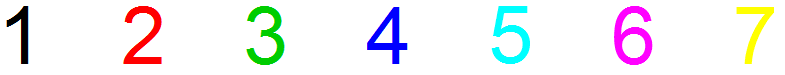 [1] 0.09615385 0.17857143 0.32258065 0.15625000 0.04608295
col
> par(mfrow=c(2,2))
> plot(age, strength, pch=16, cex=2, col=2)
> plot(age, strength, pch=16, cex=2, col.axis=3)
> plot(age, strength, pch=16, cex=2, col.lab=4)
> plot(age, strength, pch=16, cex=2)
> title(main="Scatter plot", col.main=6, sub="rocket 
   data", col.sub=2)
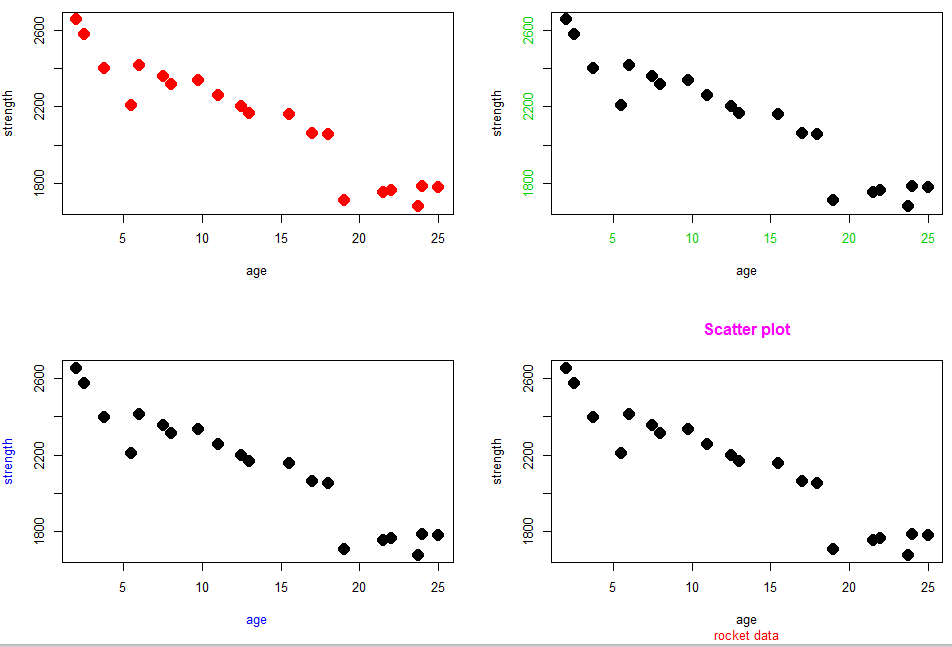 pch (point character)
pch 設定圖的點的符號的類型

NA_integer_: 沒符號.

0:18: 與S相容的向量符號.

19:25: 進階 R 向量符號.

26:31: 沒使用 (請忽略).

32:127: ASCII 字符.

128:255 native characters only in a single-byte locale and for the symbol font. (128:159 are only used on Windows.)

-32 ... Unicode code point (where supported).
pch
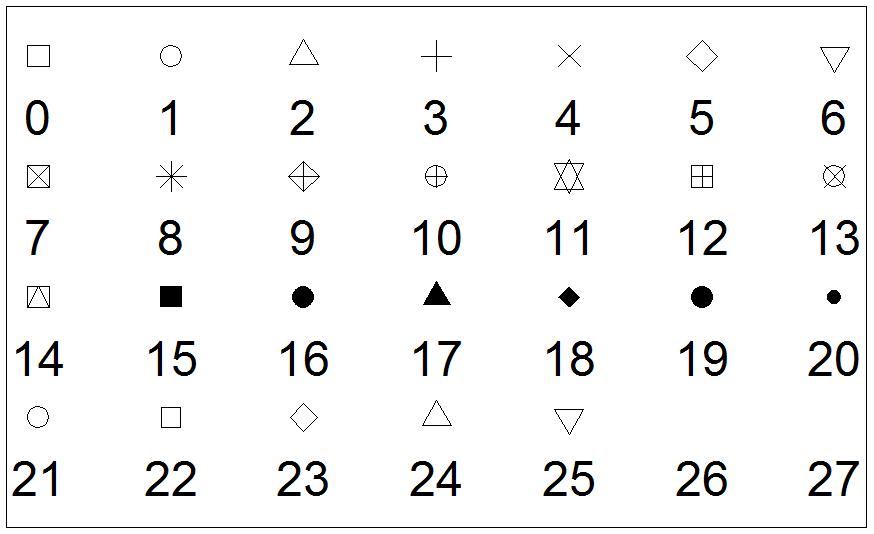 [1] 0.09615385 0.17857143 0.32258065 0.15625000 0.04608295
pch
> par(mfrow=c(2,2))
> plot(age, strength, pch=15, cex=2, col=2, cex.lab=1.5) 
> plot(age, strength, pch=19, cex=2, col=2, cex.lab=1.5) 
> plot(age, strength, pch=8, cex=2, col=2, cex.lab=1.5) 
> plot(age, strength, pch=3, cex=2, col=2, cex.lab=1.5)
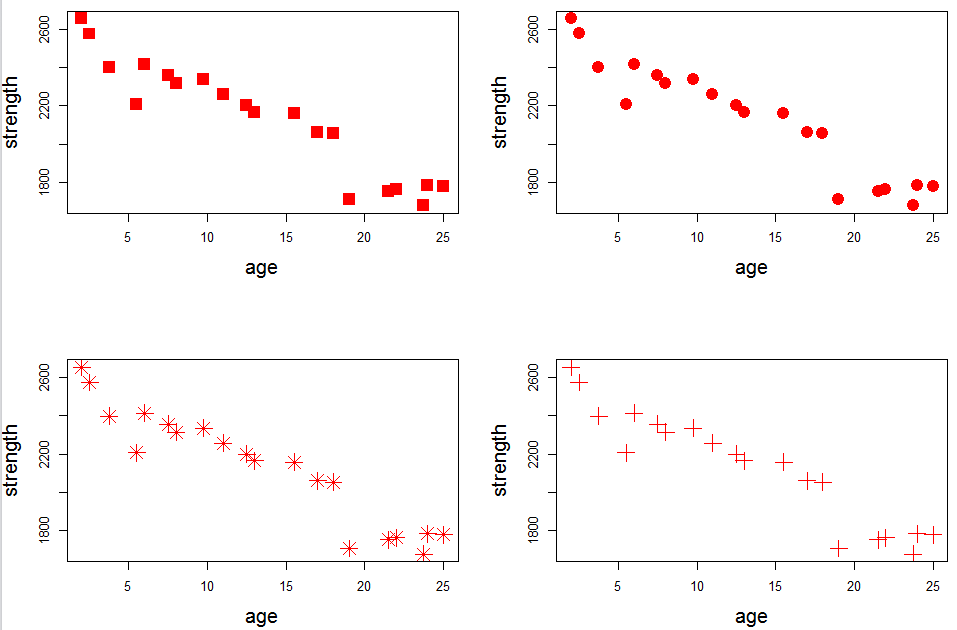 font
設定使用的文字字體。
1 純文本（內設值）
2 粗體
3 斜體
4 粗斜體
[1] 0.09615385 0.17857143 0.32258065 0.15625000 0.04608295
font
font 設定使用的文字字體

font.axis 設定軸刻度值使用的文字字體

font.lab 設定x, y軸標籤使用的文字字體

font.main 設定主標題使用的文字字體

font.sub 設定子標題使用的文字字體
font
> par(mfrow=c(2,2))
> plot(age, strength, pch=19, cex=2, cex.lab=1.5, main="Scatter plot", font.main=1, col.main=2) 
> plot(age, strength, pch=19, cex=2, cex.lab=1.5, main="Scatter plot", font.main=2, col.main=2) 
> plot(age, strength, pch=19, cex=2, cex.lab=1.5, main="Scatter plot", font.main=3, col.main=2) 
> plot(age, strength, pch=19, cex=2, cex.lab=1.5, main="Scatter plot", font.main=4, col.main=2)
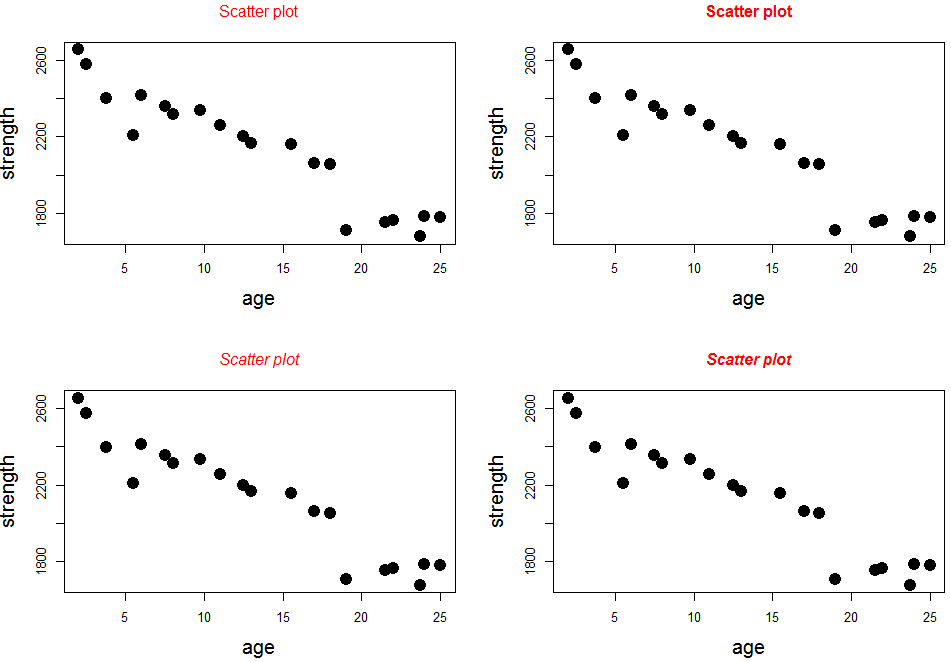 散佈圖-加標題, x與y軸標籤
> par(mfrow=c(1,1))   # 一頁配置1列1行共1個圖
> plot(age, strength, pch=19, cex=1, col=2, 
   xlab="age of propellant", ylab="shear strength", 
   main=“Scatter plot”, cex.lab=1.5)   # 加標題, x,y軸標籤
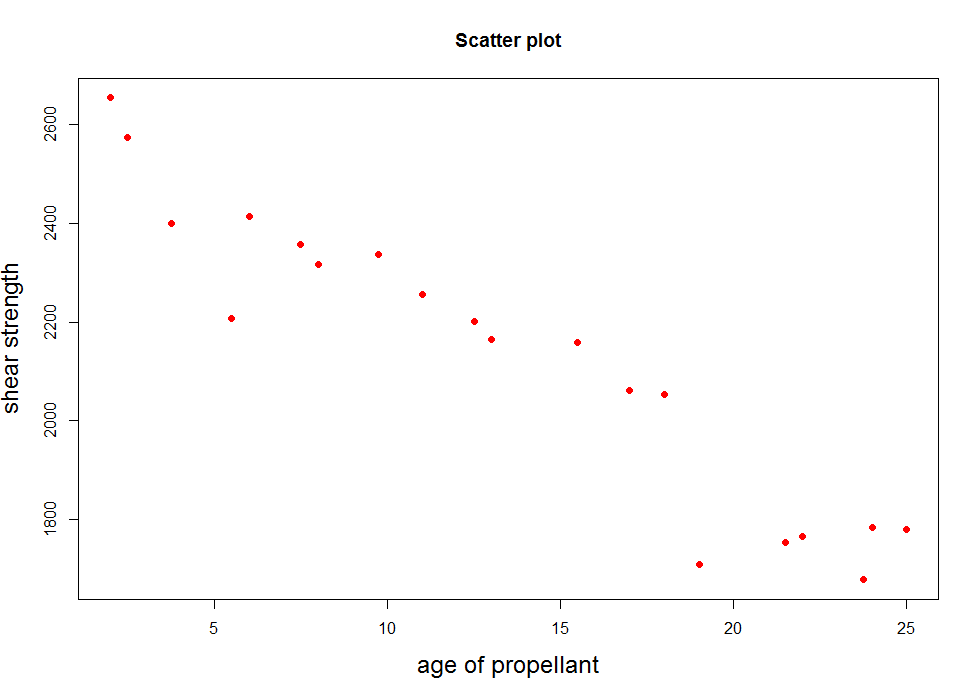 散佈圖-在邊界上加文字
> plot(age, strength, pch=2, cex=2, col=4, 
   xlab="age of propellant",
   ylab="shear strength", cex.lab=1.5)
> title(main="Scatter plot", cex.main=2, font.main=4,
   col.main=“orange”) 

# 在邊界上加文字(side=1下, 2=左, 3=上, 4=右邊界).
> mtext(side=3, line=0, text="rocket data", cex=1.5, 
   col="purple")
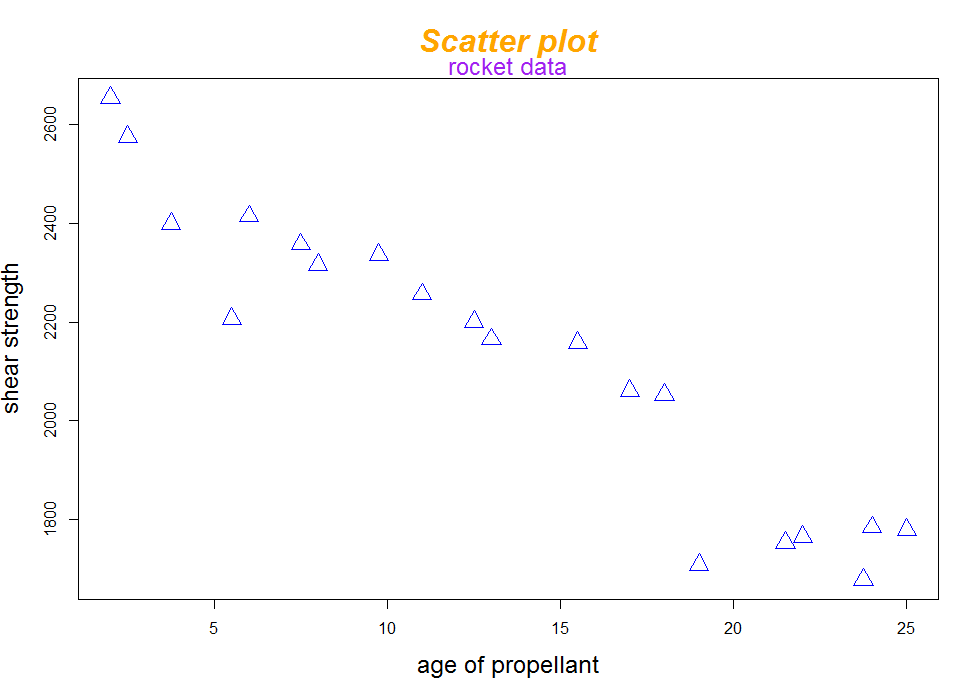 散佈圖-在邊界上加文字
> plot(age, strength, pch=2, cex=2, col=4, 
   xlab="age of propellant",
   ylab="shear strength", cex.lab=1.5)
> title(main="Scatter plot", cex.main=2, font.main=4,
   col.main="orange") 

# 在邊界上加文字(side=1下, 2=左, 3=上, 4=右邊界).
> mtext(side=1, line=0, text="rocket data", cex=1.5, 
   col="purple")
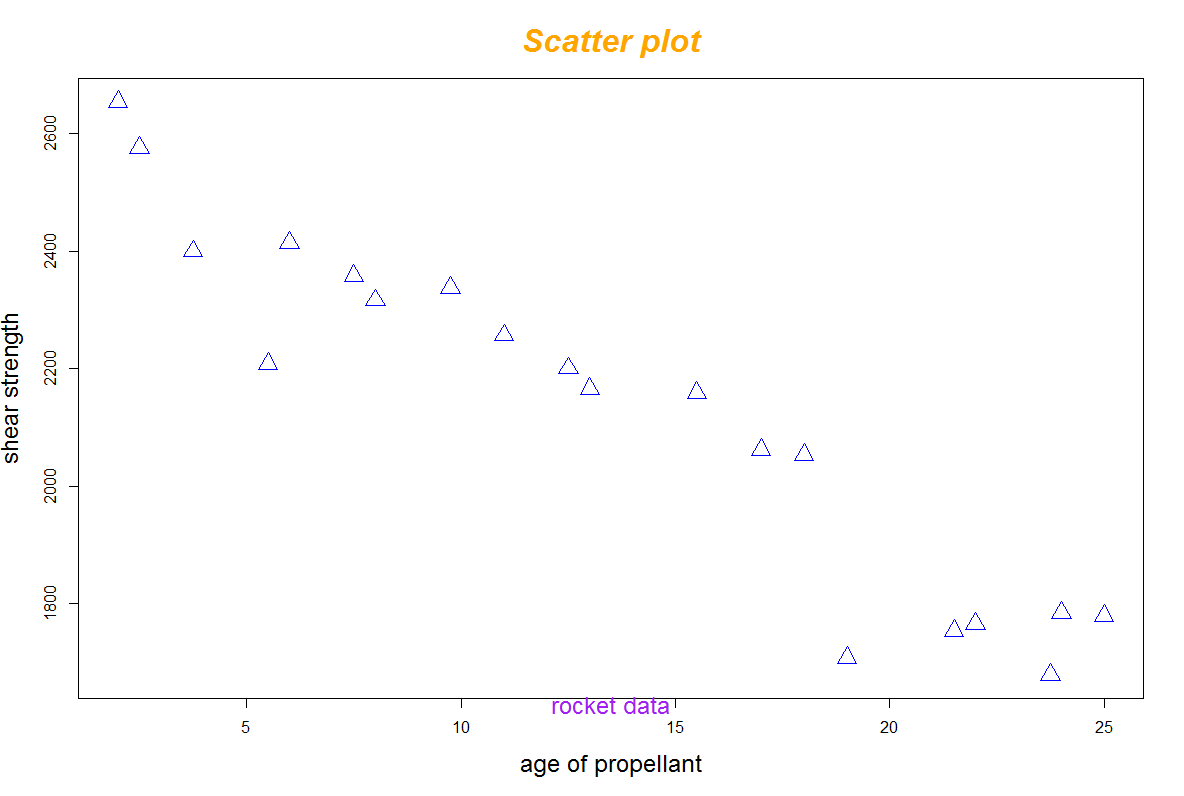 散佈圖-在邊界上加文字
> plot(age, strength, pch=2, cex=2, col=4, 
   xlab="age of propellant",
   ylab="shear strength", cex.lab=1.5)
> title(main="Scatter plot", cex.main=2, font.main=4,
   col.main="orange") 

# 在邊界上加文字(side=1下, 2=左, 3=上, 4=右邊界).
> mtext(side=2, line=0, text="rocket data", cex=1.5, 
   col="purple")
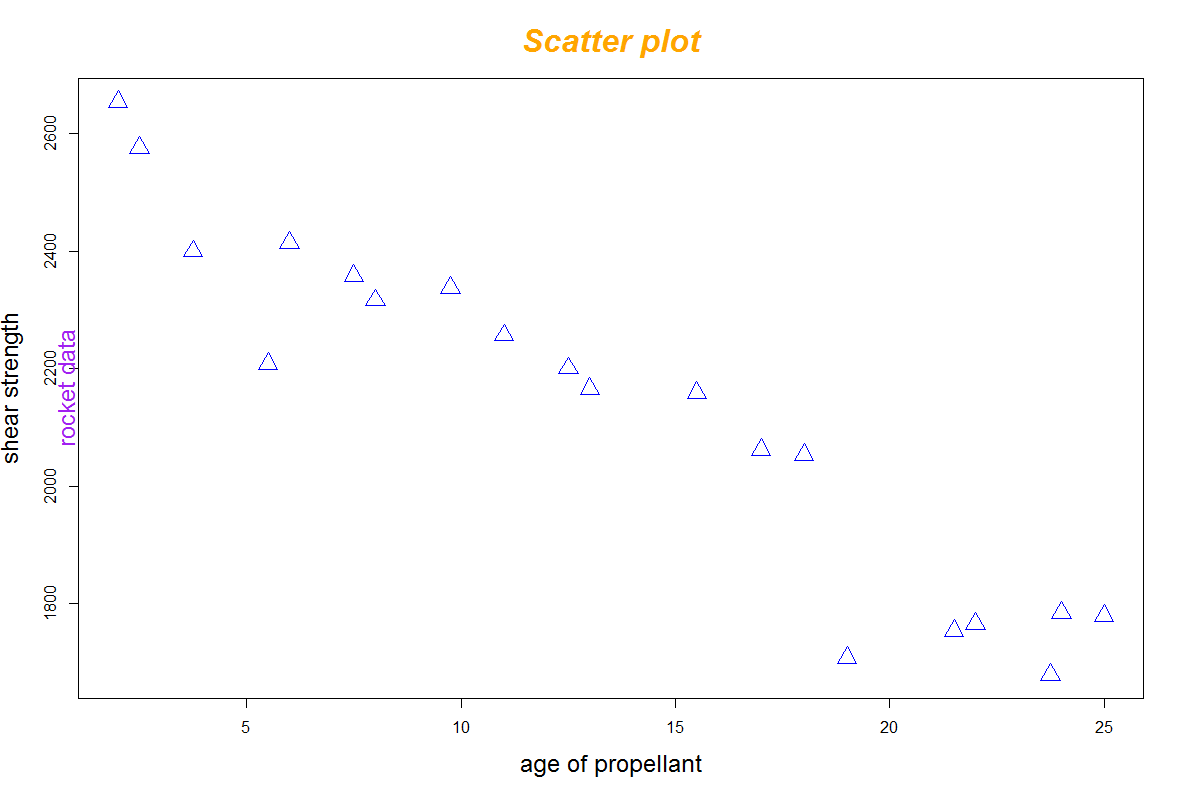 散佈圖-在邊界上加文字
> plot(age, strength, pch=2, cex=2, col=4, 
   xlab="age of propellant",
   ylab="shear strength", cex.lab=1.5)
> title(main="Scatter plot", cex.main=2, font.main=4,
   col.main="orange", cex.sub=1, font.sub=3, 
   col.sub="purple") 

# 在邊界上加文字(side=1下, 2=左, 3=上, 4=右邊界).
> mtext(side=4, line=0, text="rocket data", cex=1.5, 
   col="purple")
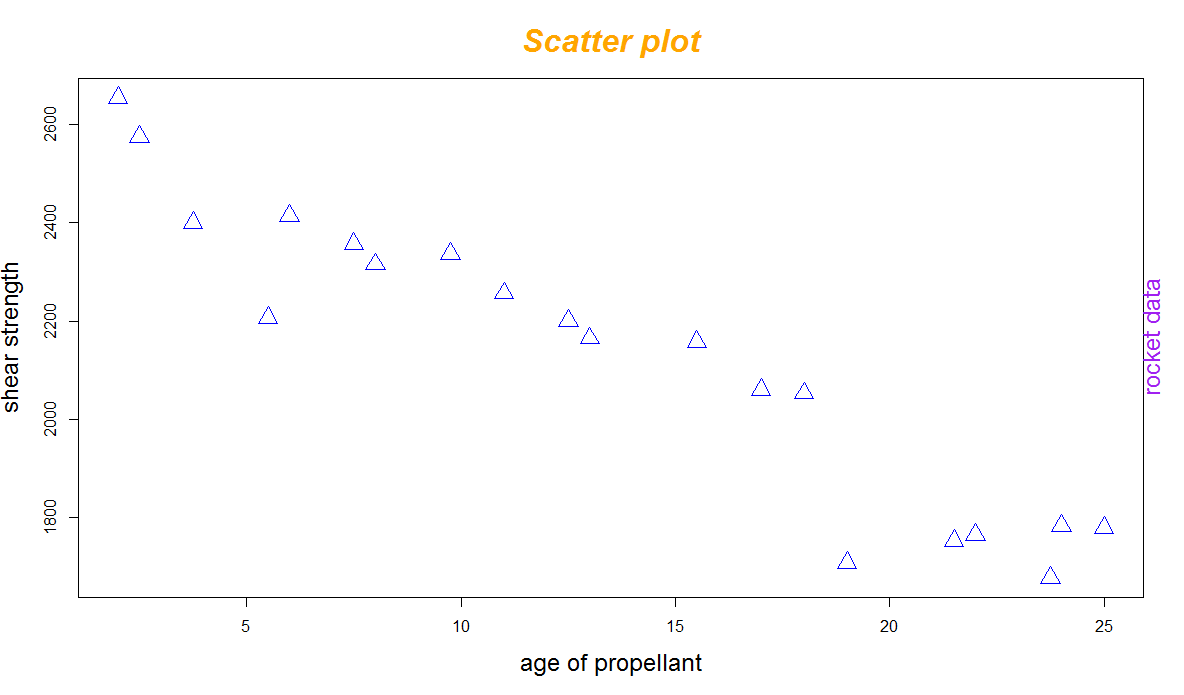 畫多個圖在同一頁
> par(mfrow=c(2,2), pch=16) # 一頁配置2列2行共4個圖

> library(MASS)  # 使用MASS套件
> attach(Animals)   # 連接Animals資料集
28種陸地動物的平均腦與身體重量 Average brain and body weights for 28 species of land animals. 
Body-身體重量body weight in kg.
Brain-腦重量brain weight in g.
Animals資料集
> Animals
                                    body   brain
Mountain beaver        1.350       8.1
Cow                        465.000   423.0
Grey wolf                  36.330   119.5
Goat                          27.660   115.0
Guinea pig                  1.040       5.5
Dipliodocus         11700.000     50.0
Asian elephant      2547.000 4603.0
Donkey                    187.100   419.0
Horse                       521.000   655.0
Potar monkey            10.000   115.0
Cat                               3.300     25.6
Giraffe                      529.000   680.0
Gorilla                     207.000  406.0
Human                      62.000 1320.0
African elephant    6654.000 5712.0
Triceratops            9400.000     70.0
Rhesus monkey          6.800   179.0
Kangaroo                   35.000    56.0
Golden hamster           0.120      1.0
Mouse                          0.023      0.4
Rabbit                           2.500    12.1
Sheep                         55.500  175.0
Jaguar                       100.000  157.0
Chimpanzee                52.160  440.0
Rat                                0.280      1.9
Brachiosaurus       87000.000  154.5
Mole                              0.122      3.0
Pig                             192.000  180.0
畫多個圖在同一頁
> attach(Animals)   # 連接Animals資料集
> plot(body, brain)   # plot(x,y)
> plot(sqrt(body), sqrt(brain))   # 開根號轉換
> plot((body)^0.1, (brain)^0.1)   # 取0.1次方轉換
> plot(log(body),log(brain))    # 取log轉換
> detach(Animals)    # 脫離Animals資料集
> par(mfrow=c(1,1), pch=1) # 一頁配置1列1行共1個圖
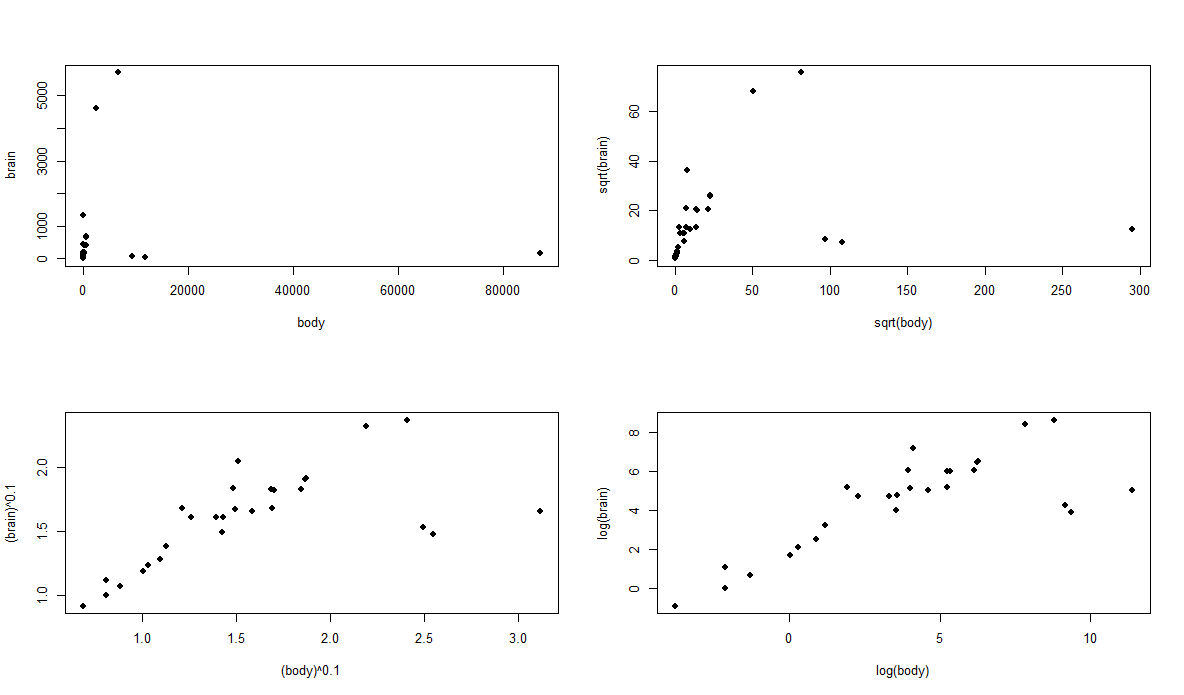 有一明顯的極端值
有一明顯的極端值
較接近線性
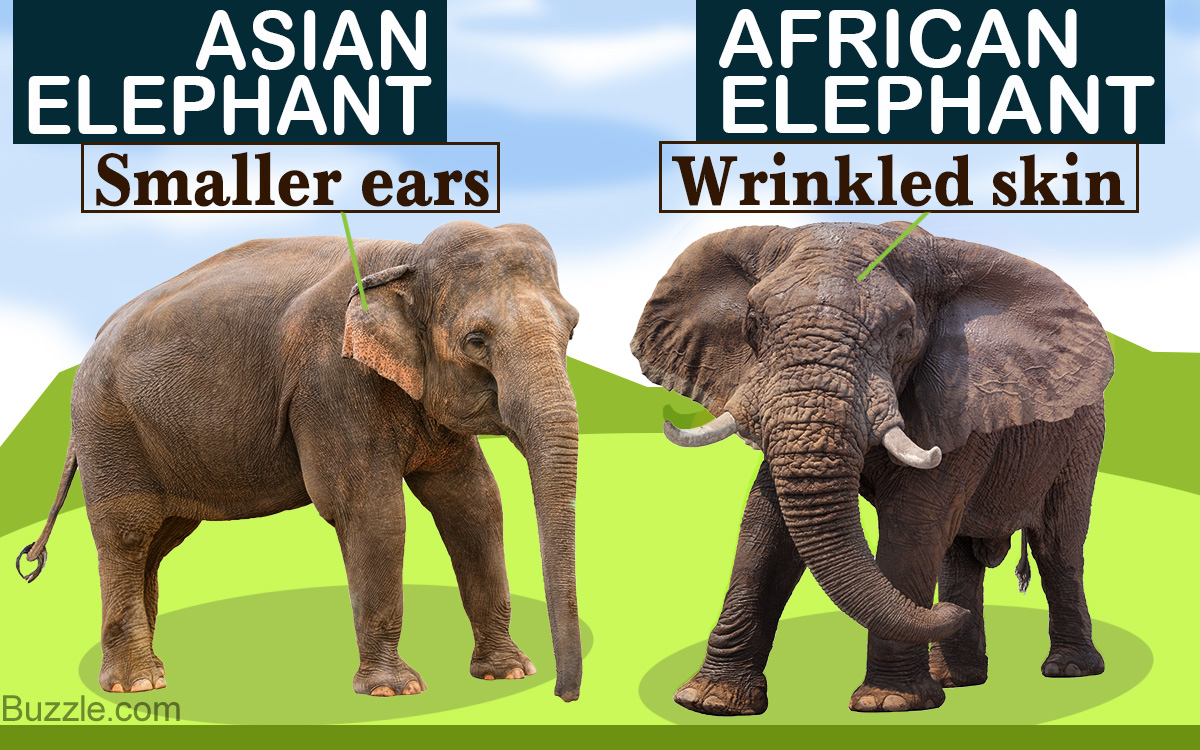 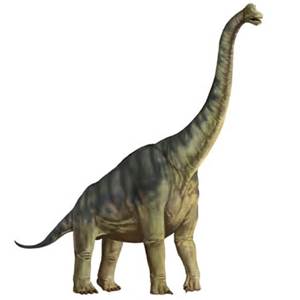 Brachiosaurus
在圖上點旁加字
> attach(Animals)
> Animals
                                    body   brain
Mountain beaver        1.350       8.1
Cow                        465.000   423.0
Grey wolf                  36.330   119.5
Goat                          27.660   115.0
Guinea pig                  1.040       5.5
Dipliodocus         11700.000     50.0
Asian elephant      2547.000 4603.0
Donkey                    187.100   419.0
Horse                       521.000   655.0
Potar monkey            10.000   115.0
Cat                               3.300     25.6
Giraffe                      529.000   680.0
Gorilla                     207.000  406.0
Human                      62.000 1320.0
African elephant    6654.000 5712.0
Triceratops            9400.000     70.0
Rhesus monkey          6.800   179.0
Kangaroo                   35.000    56.0
Golden hamster           0.120      1.0
Mouse                          0.023      0.4
Rabbit                           2.500    12.1
Sheep                         55.500  175.0
Jaguar                       100.000  157.0
Chimpanzee                52.160  440.0
Rat                                0.280      1.9
Brachiosaurus       87000.000  154.5
Mole                              0.122      3.0
Pig                             192.000  180.0
在圖上點旁加字
> row.names(Animals)  
   # 查看Animals資料集的列名稱
 [1] "Mountain beaver"  "Cow"              "Grey wolf"        "Goat"            
 [5] "Guinea pig"       "Dipliodocus"      "Asian elephant"   "Donkey"          
 [9] "Horse"            "Potar monkey"     "Cat"              "Giraffe"         
[13] "Gorilla"          "Human"            "African elephant" "Triceratops"     
[17] "Rhesus monkey"    "Kangaroo"         "Golden hamster"   "Mouse"           
[21] "Rabbit"           "Sheep"            "Jaguar"           "Chimpanzee"      
[25] "Rat"              "Brachiosaurus"    "Mole"             "Pig" 
> plot(body, brain, pch=19, cex=2, col=4, xlim=c(0,100000))
   # xlim=c(0, 100000) 設定x軸的範圍為0到100000
> text(x=body, y=brain, labels=row.names(Animals), pos=4)
   # pos=4 文字加在點的右邊
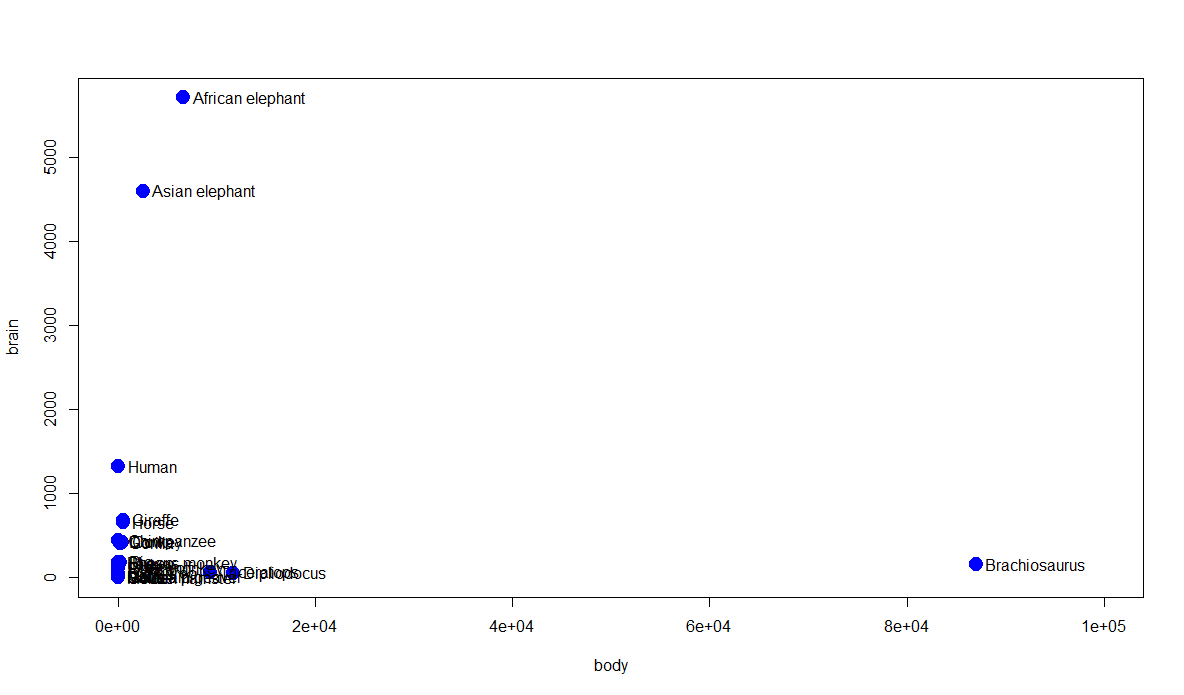 在圖上點旁加字
> plot(body, brain, pch=19, cex=2, col=2, 
   xlim=c(-20000,90000))
   # xlim=c(-20000, 90000) 設定x軸的範圍為-20000到
      90000
> text(x=body, y=brain, labels=row.names(Animals), pos=2)
   # pos=2 文字加在點的左邊
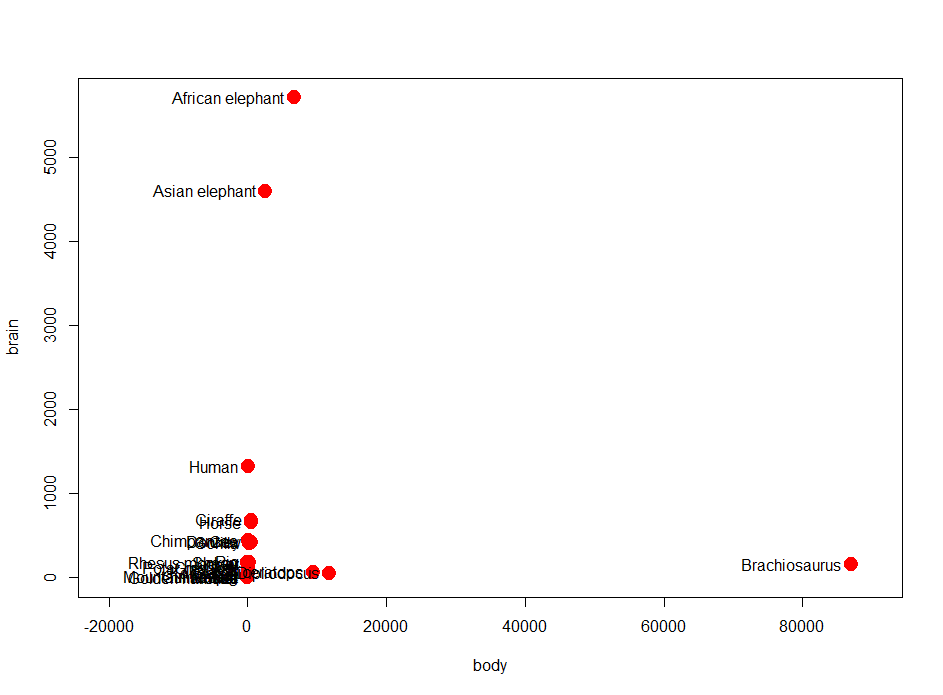 identify() 標記某些點
> plot(body, brain, pch=19, cex=2, col=4, xlim=c(0,100000))
> identify(x=body, y=brain)
   # 在要標記的點上按一下, 完成後按Esc離開
   # 點旁邊出現那個點是第幾筆資料點的號碼
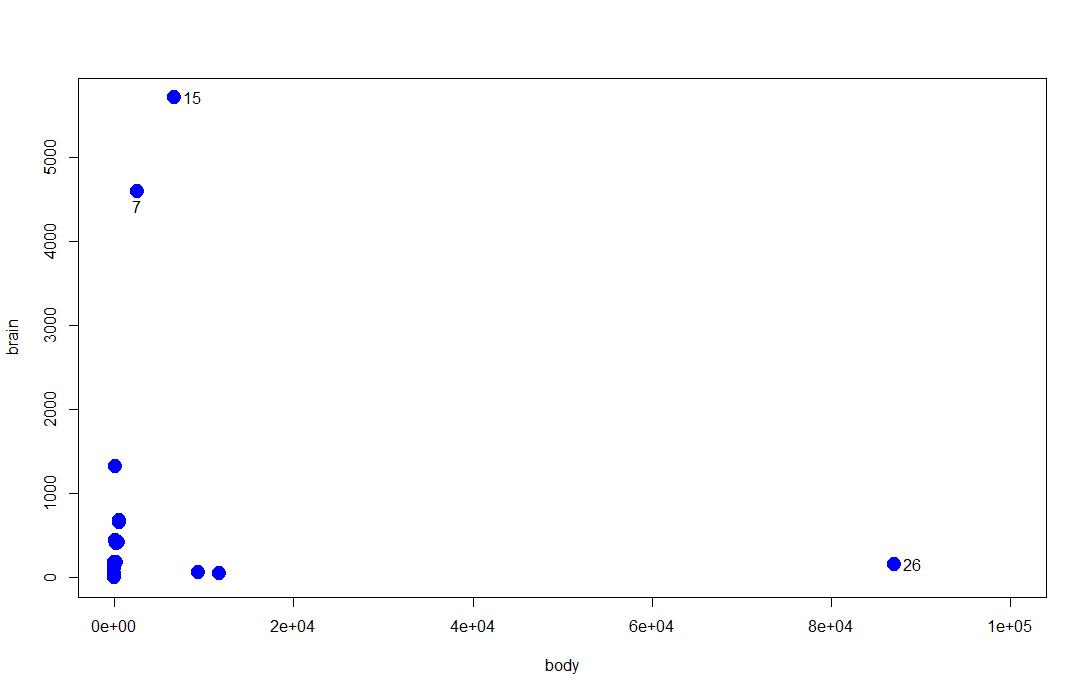 identify() 標記某些點
> plot(body, brain, pch=19, cex=2, col=2, xlim=c(0,100000))
> identify(x=body, y=brain, row.names(Animals))
   # 在要標記的點上按一下, 完成後按Esc離開
   # 點旁邊出現資料點的列的名稱
   # 你點在右邊, 文字出現在右邊
   # 你點在下面, 文字出現在下面
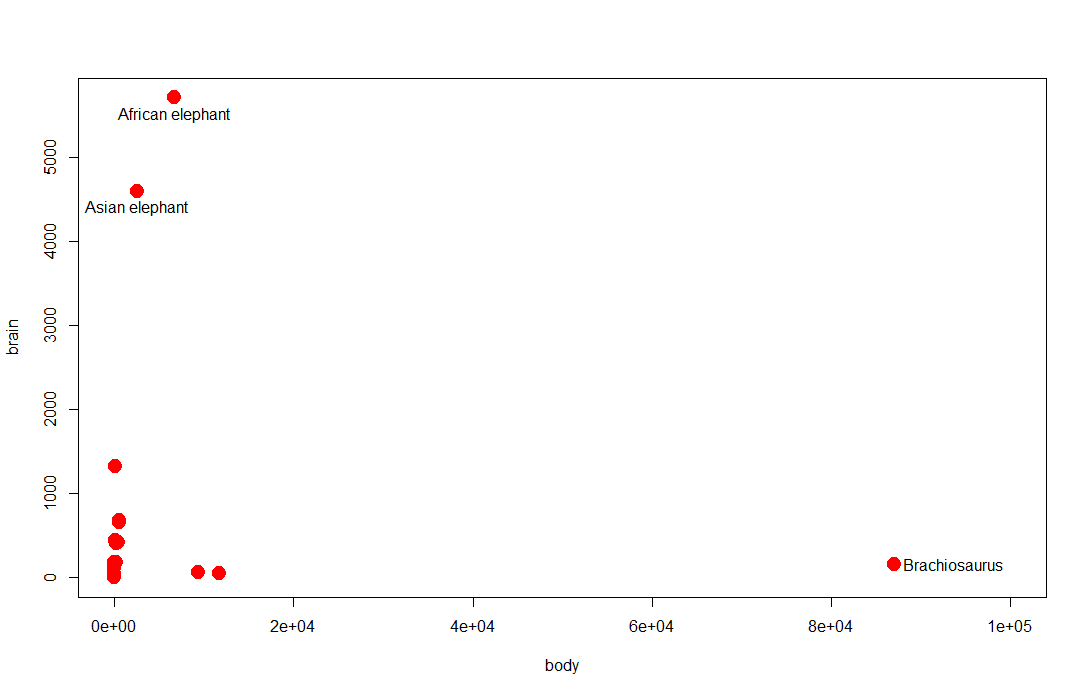 locator() 找坐標的位置
> plot(body, brain, pch=19, cex=2, col=2, xlim=c(0,100000), 
     xlab="Body weight (kg)", ylab="Brain weight (g)")
> locator()   
   # 在要找座標的點上按一下, 完成後按Esc離開
   # 印出x軸與y軸的座標位置數值
$x
[1] 86964.751   6519.278   2391.008
$y
[1]   165.5908  5722.9304 4604.3225
(86964.751,165.5908)(6519.278,5722.9304)(2391.008,4604.3225)   
3個點的座標
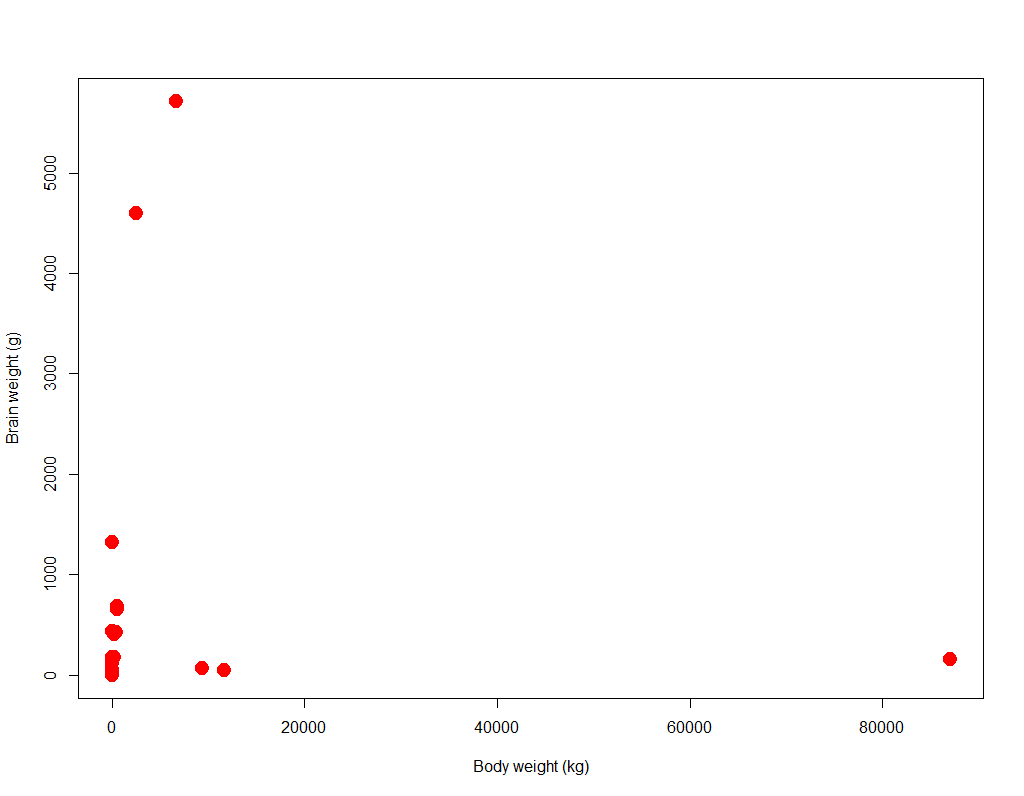 (86964.751,165.5908)(6519.278,5722.9304)(2391.008,4604.3225)   
3個點的座標
圖上數學符號
> x <- 1:15
> y <- pi*x^2
> plot(x, y, xlab="Radius", ylab=expression(Area == pi*r^2))
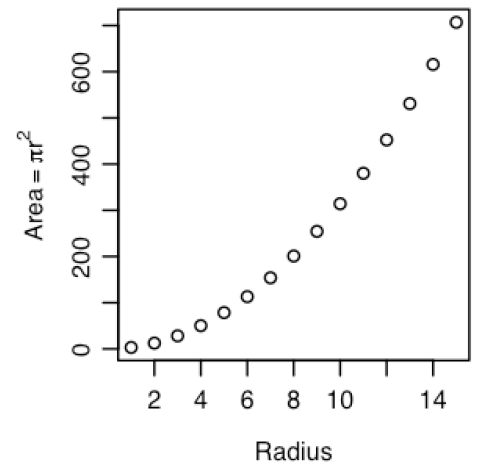 可印出數學符號
付出最多的人，也是收穫最多的人
~共勉之~